HFT Overview
Flemming Videbæk
BNL
3/14/12
F2F LBNL
Overview
Selected Highlights (likely to be shown in other talks)
RHIC news
Schedules
Financial Status
OPA review & Other meetings
Issues
3/14/12
F2F LBNL
PXL
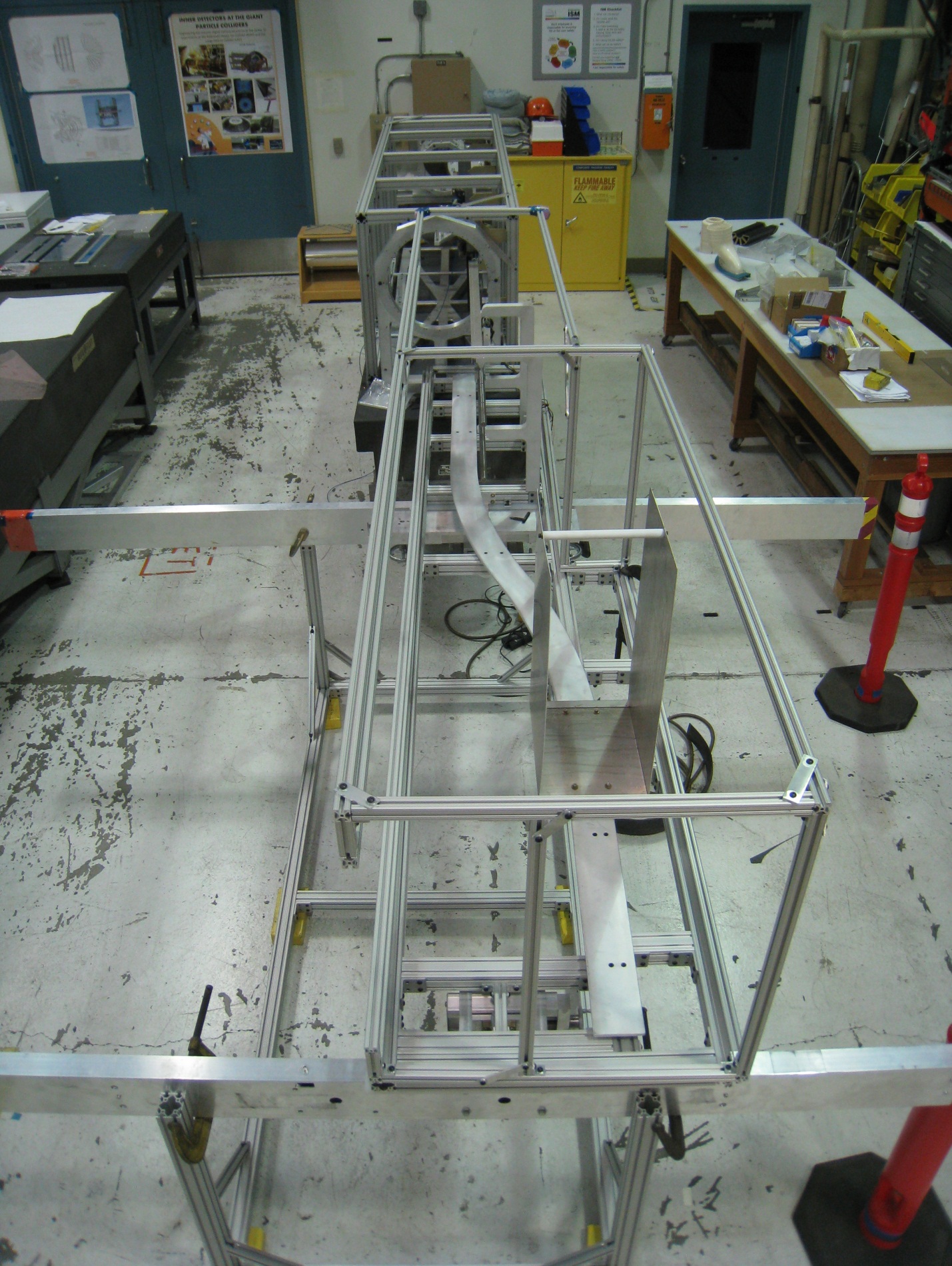 RDO board designed , produced.
Insertion rail moving ahead
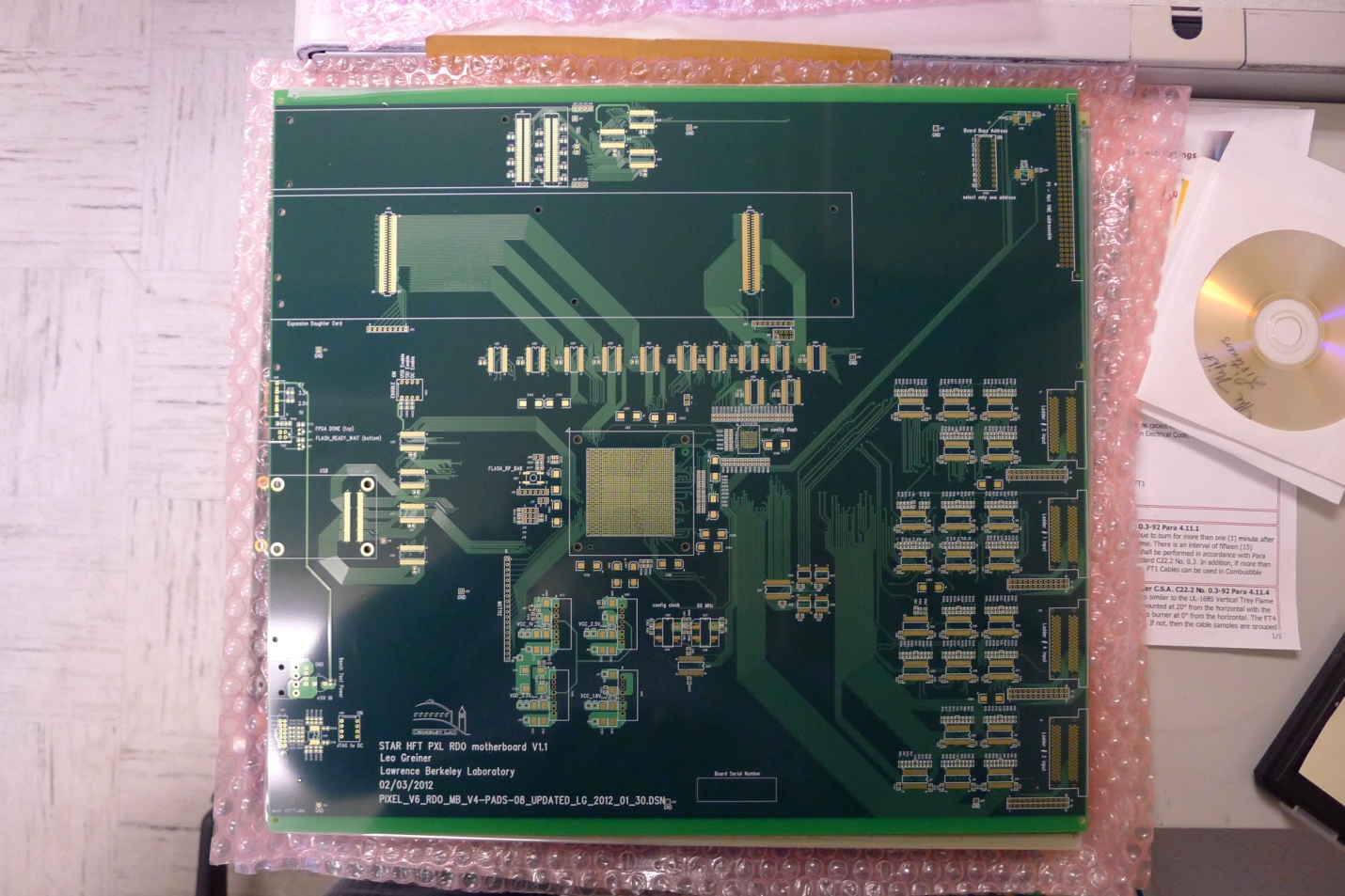 3/14/12
F2F LBNL
SSD
Nantes Engineers working on Ladder board design changes
RDO board design and layout well underway.
Software in slow control making good progress
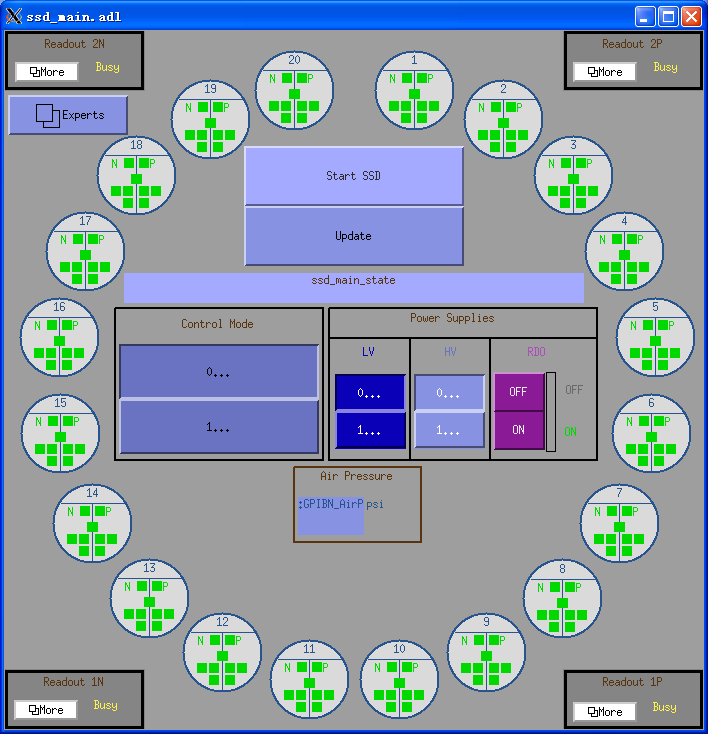 3/14/12
F2F LBNL
IST
Prototype ladders populated with chips and APV
Testing going well. Cosmic ray observed.
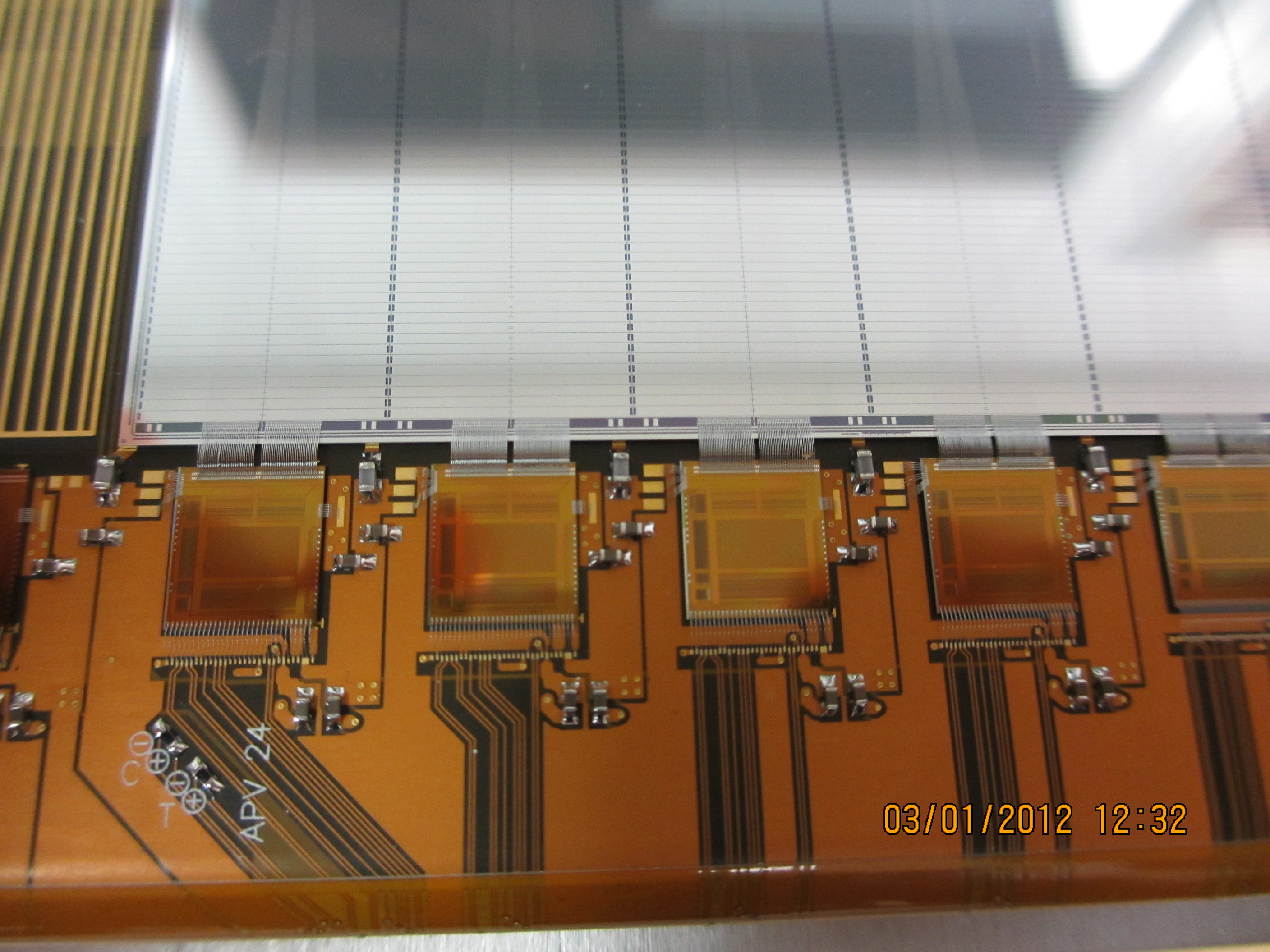 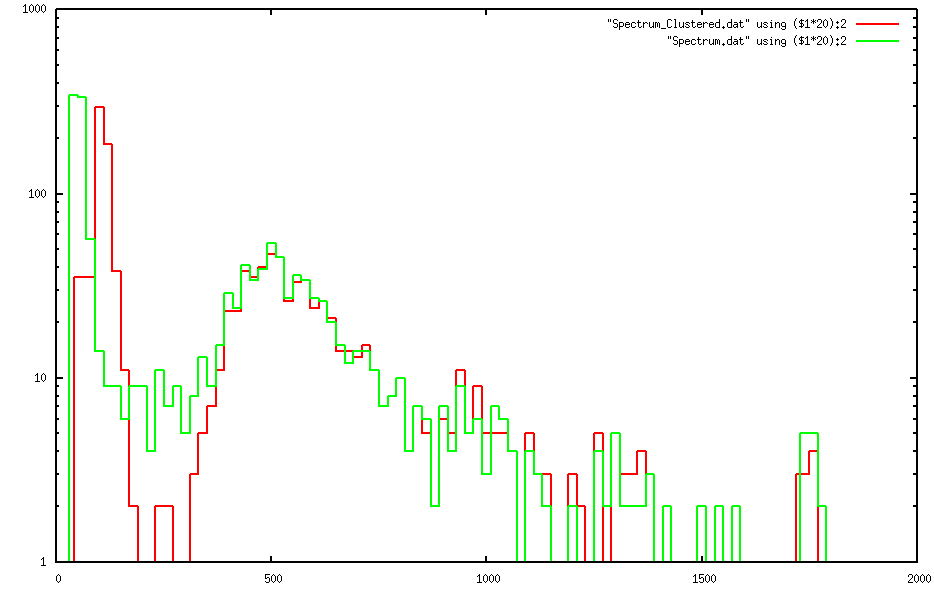 3/14/12
F2F LBNL
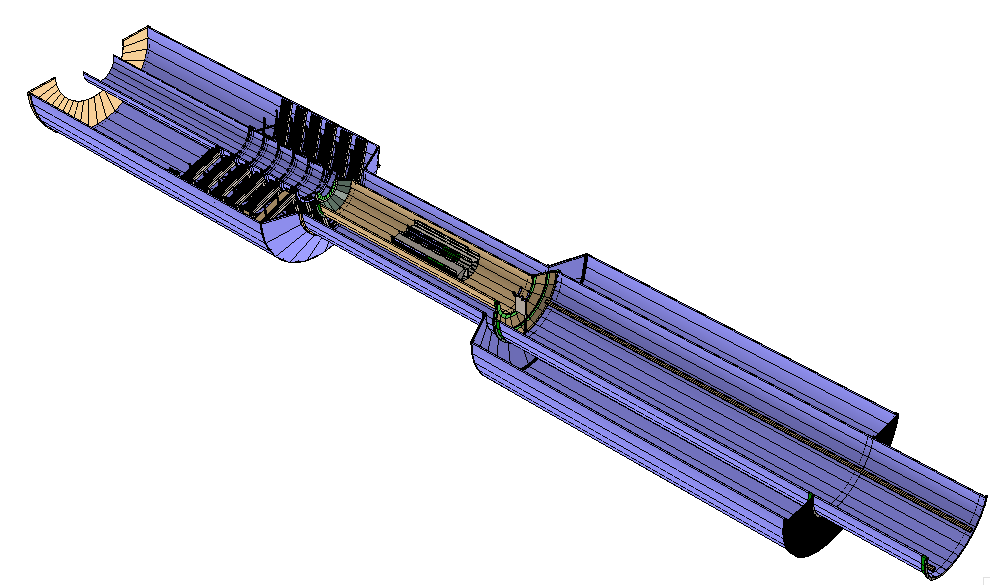 Software
FGT
Significant work of detailed Geant Geometry, and the BigFatChain (BFC.C).
CCM and database efforts gearing up
PIXEL
PST
PIT
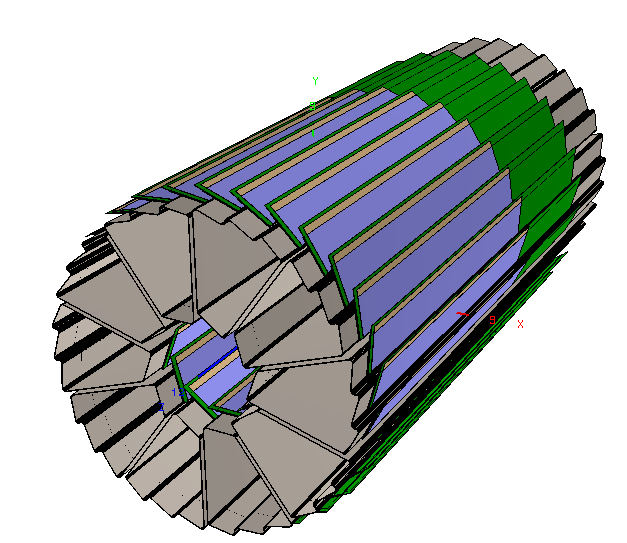 3/14/12
F2F LBNL
RHIC News
Running Schedule
DOE FY13, 14 guidance
Combine 13/14 into 20 week run
BNL response
Plan of 15 week run-13.
Vigdor still want to keep the Dec 1 cool down day
Upcoming BNL management changes important to RHIC and HFT.
ALD, Physics Dept Chair.
3/14/12
F2F LBNL
High level consequence
Assume a run 13/14 would have to start in Sept, STAR roll-in must start ~ July 10.
Neither IST not SSD can be installed.
Even the PXL schedule would get close.
Until this becomes de facto plans I will resist spending much effort from everyone on looking at alternatives (take efforts away from actual work)
If time we can talk about this at end of day.
3/14/12
F2F LBNL
Summer Schedule
June 10 Review of status of readiness for installation, ahead of decision to roll-out (from HFT point of view)
 June 18 roll out effort begins ..The
 July 16 Rollout complete
 July 17-20 disassemble IDS
 July-21- Aug 4 load test  Reassemble IDS Load Test may not be needed.
Aug 6- August 19  Assembly of IDS including WSC with FGT with PST and Be-beam pipe
The current assembly plan worked out by Eric requires this to be done on floor. For PXL only installation cleanness requirements are modest    
2 weeks of schedule contingency.
Sept. 4 IDS lifted/rigger to platform
This requires lifting assembled IDS to SVT platform. Critical lift. WC is still pushing assembly on SVT platform.
  Sept 7 STAR roll in starts
Following roll-in (Oct 15?)
Platform installation
Beam pipe connections, Bake out
3/14/12
F2F LBNL
[Speaker Notes: Taken from our document]
Financial Status
Details by Sarah
High level as per last month
We have spend k$ 3,178 ( k$385 redirect)
We have used k$150 of contingency (efficiency on PXL, increase on integration and IST)
Remaining contingency k$ 3,514 
This is a healthy 35% of cost to complete.
3/14/12
F2F LBNL
Issues
Preparations for summer/fall installation.
Collaborator integration into IST efforts (UIC) (positive issues)
Sub-contracts awards.  Continue to be diligent.
MIT 2. installment in place (5 weeks after receiving)
Indiana (IST/SSD) has taken longer but is in process..
Work on all awards for rest of year
Continue to properly signoff on design and preproduction reviews (internal)
3/14/12
F2F LBNL
Open Action Items
Ladder Assembly Plan; IST (CD)
Grounding plan completion; SSD IST (CD)
Initial Safety reviews; IST,SSD
IST cooling liquid
Beam pipe structure
Assembly planning
3/14/12
F2F LBNL
[Speaker Notes: comments]
OPA review
Scheduled for July 17-18
Schedule a dry run for June (Date is not easy to identify. PAC 7-8, RHIC users meeting 12-15,STAR upgrade. Possible date: June5/6 or June 18/19
Final rehearsal and polish of talk 1-2 days ahead of the meeting.
More from Lloyd following talk.
Need a schedule overhaul as the one we just completed done so it is appropriately up to date for the dry run and documentation. (Early June absolute deadline)
3/14/12
F2F LBNL
Other upcoming meetings
Mid-April ½ day EVO meeting
May F2f at BNL
UIC people should be available
Heavy Flavor Meeting UIC June 17-18
http://www2.uic.edu/~kkaude2/hfworkshop2012/
3/14/12
F2F LBNL
Summary
There is much progress, and technically it is very promising.
Schedules are tight as has always been known.
Once the assembly schedule for IST is revisited, and the SSD production we will get a much better handle ahead of the OPA review.
3/14/12
F2F LBNL